Организация эмоционально благополучной среды с использованием элементов сенсорной комнаты
Качалова Мария Александровна 
МБДОУ №39
 педагог-психолог 
г.Канск
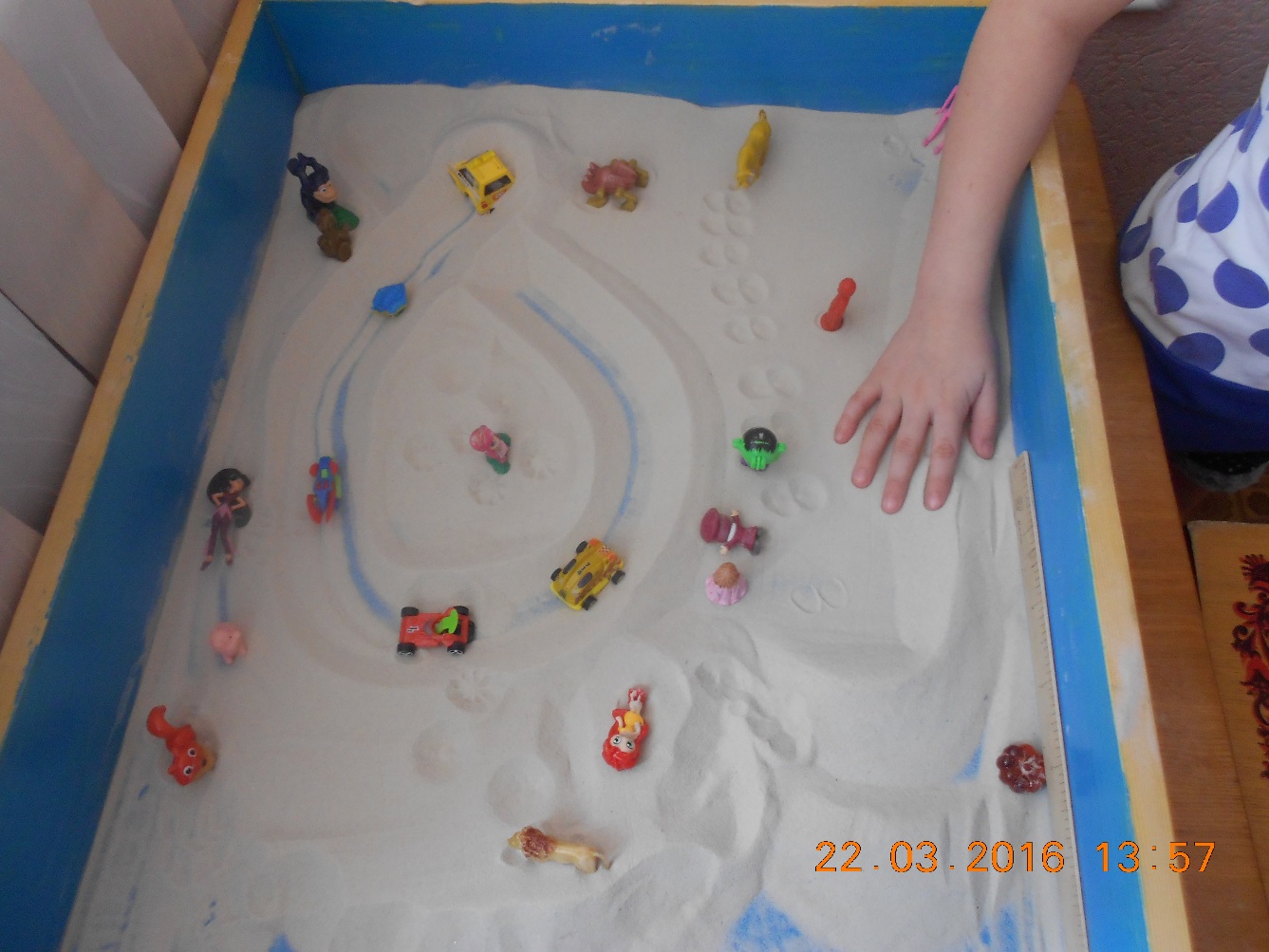 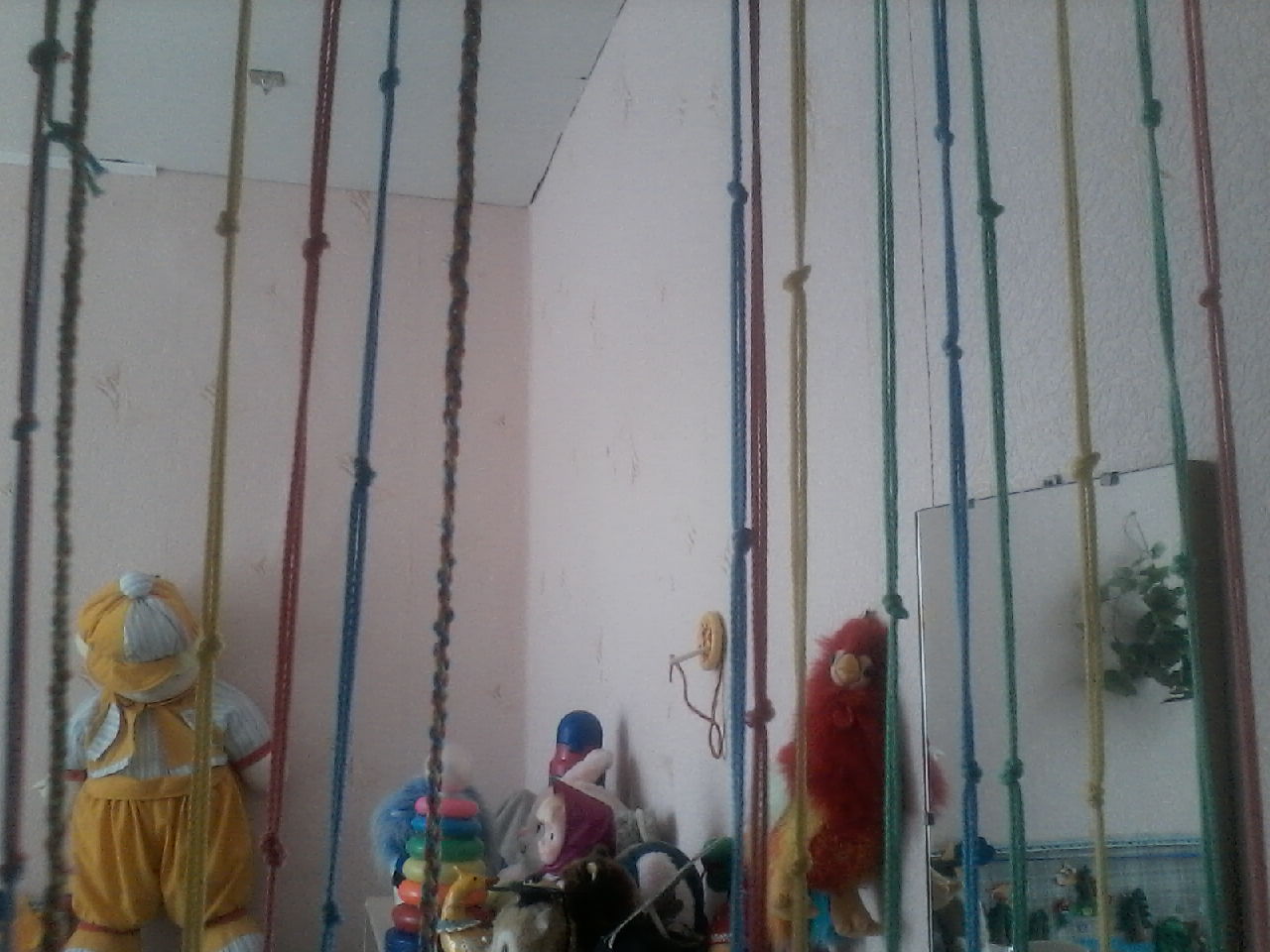 Гусеницы –близняшки Даша и Маша
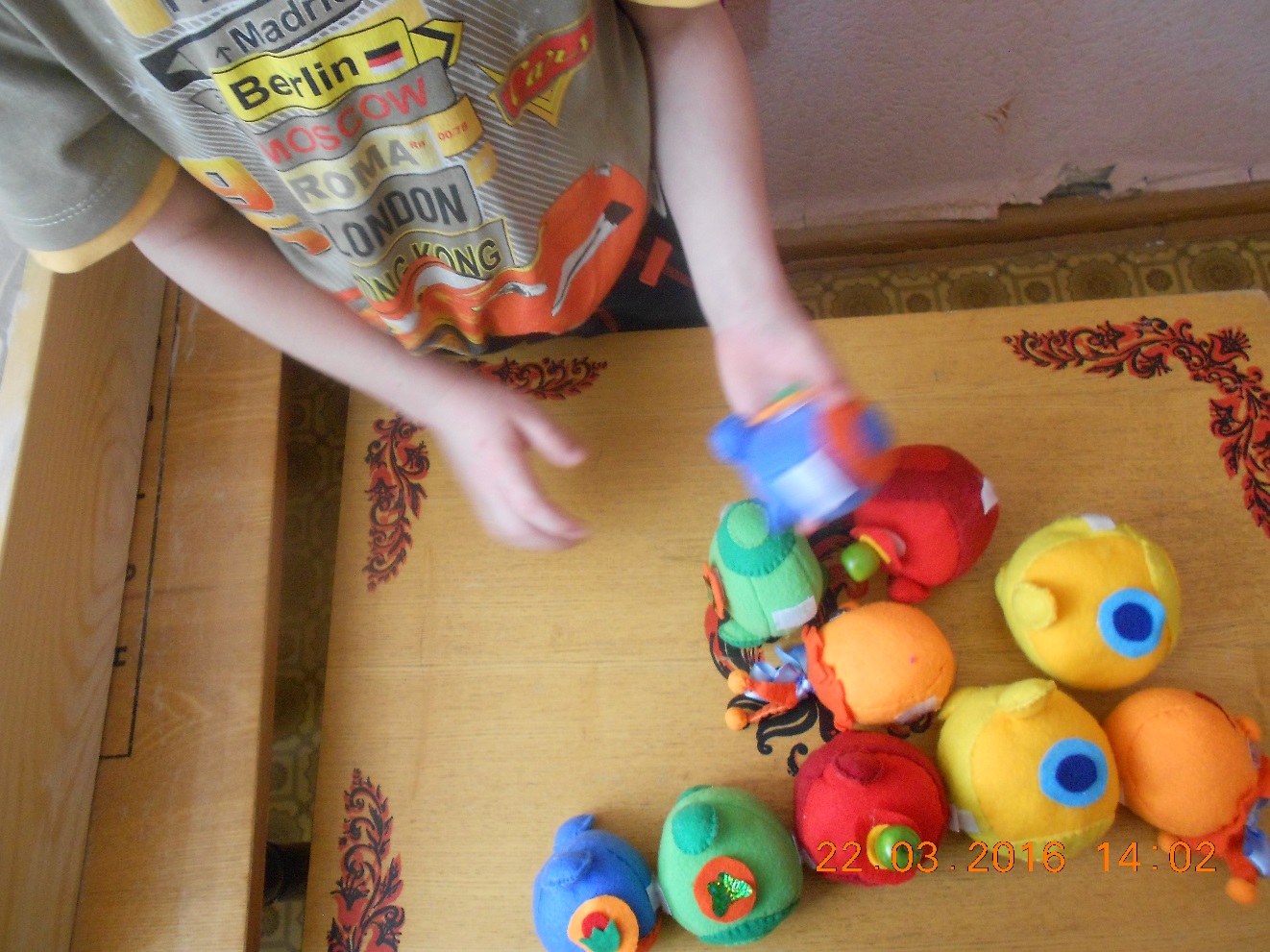 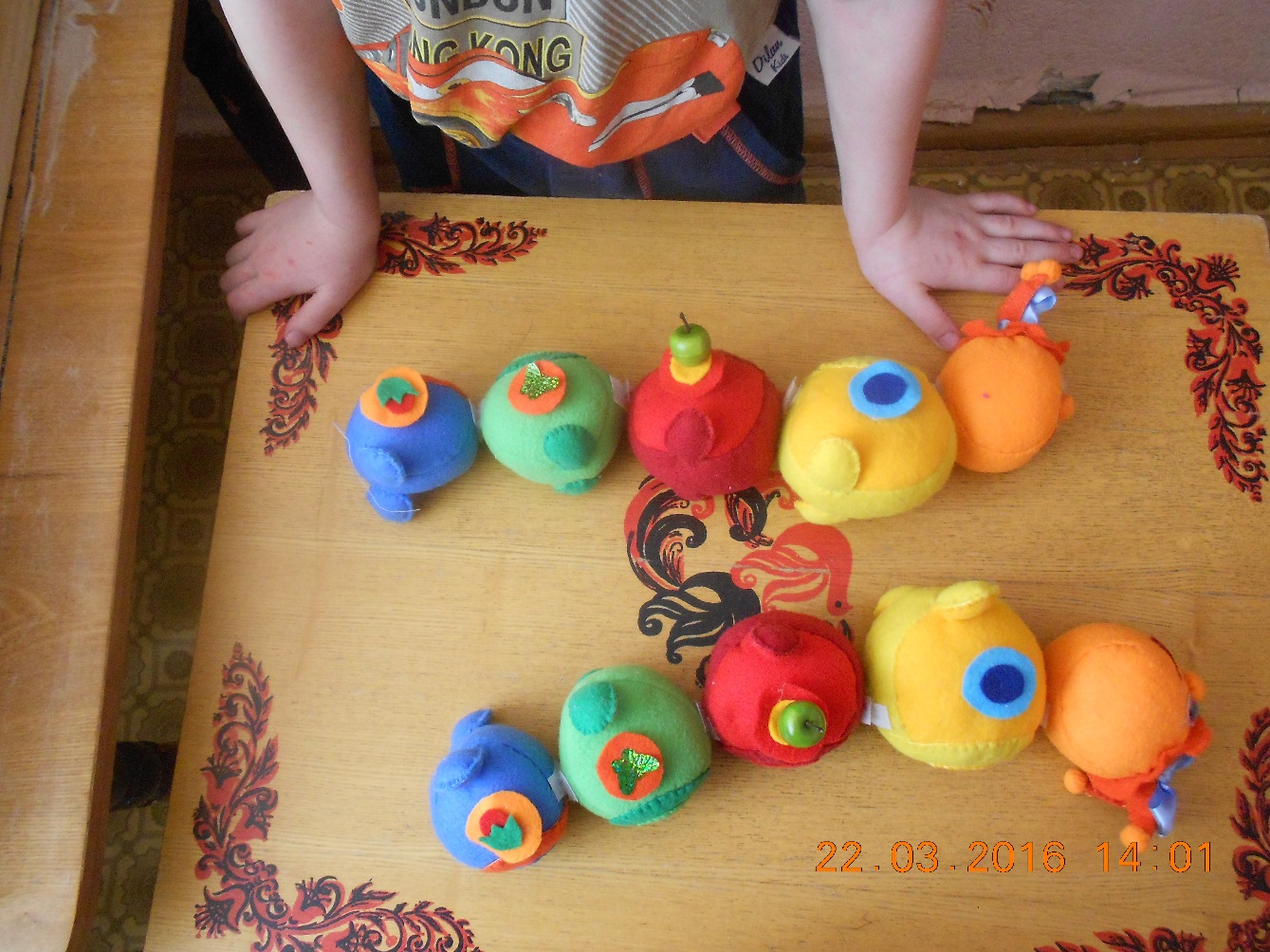 Вязанный настольный коврик
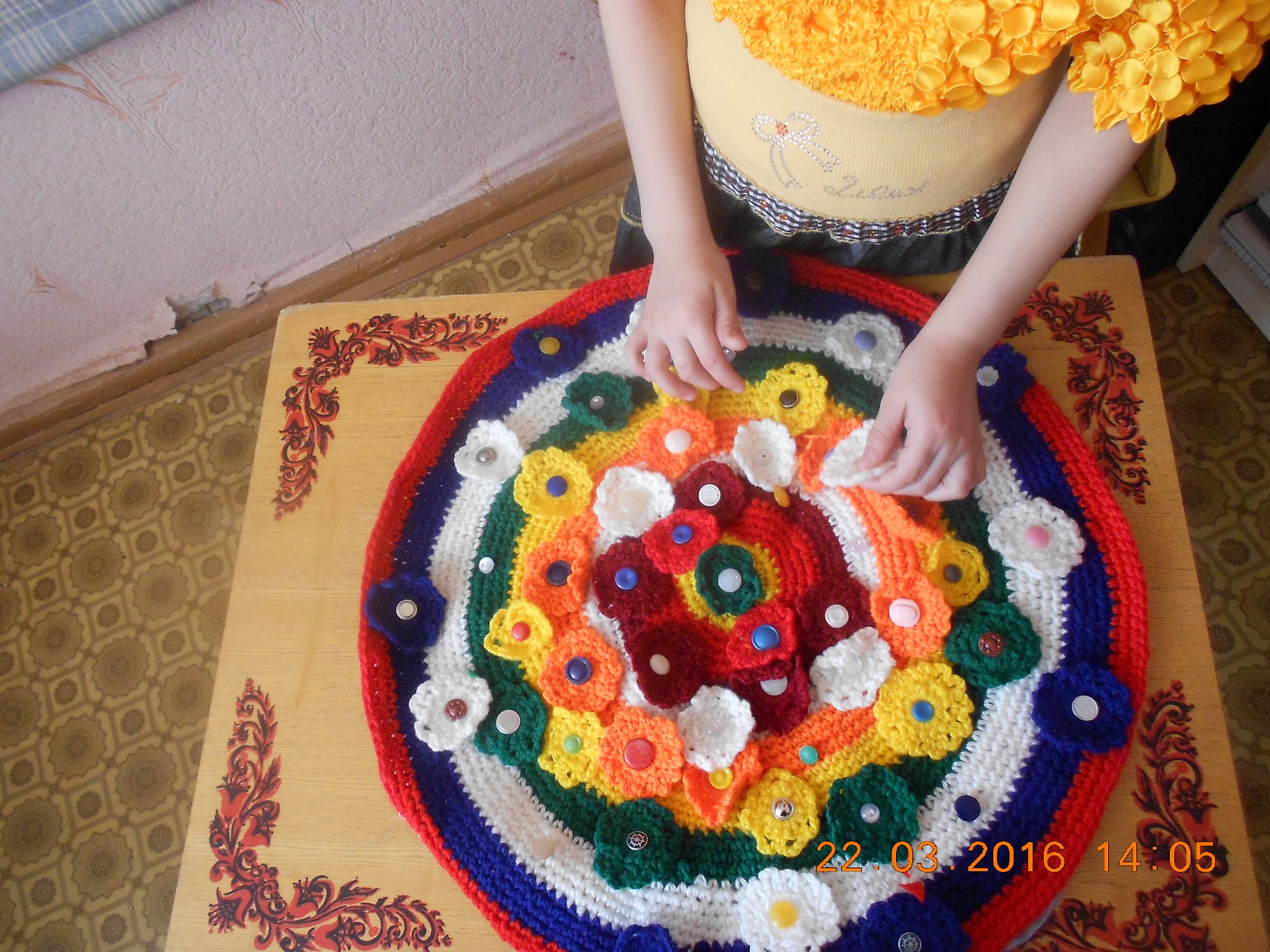 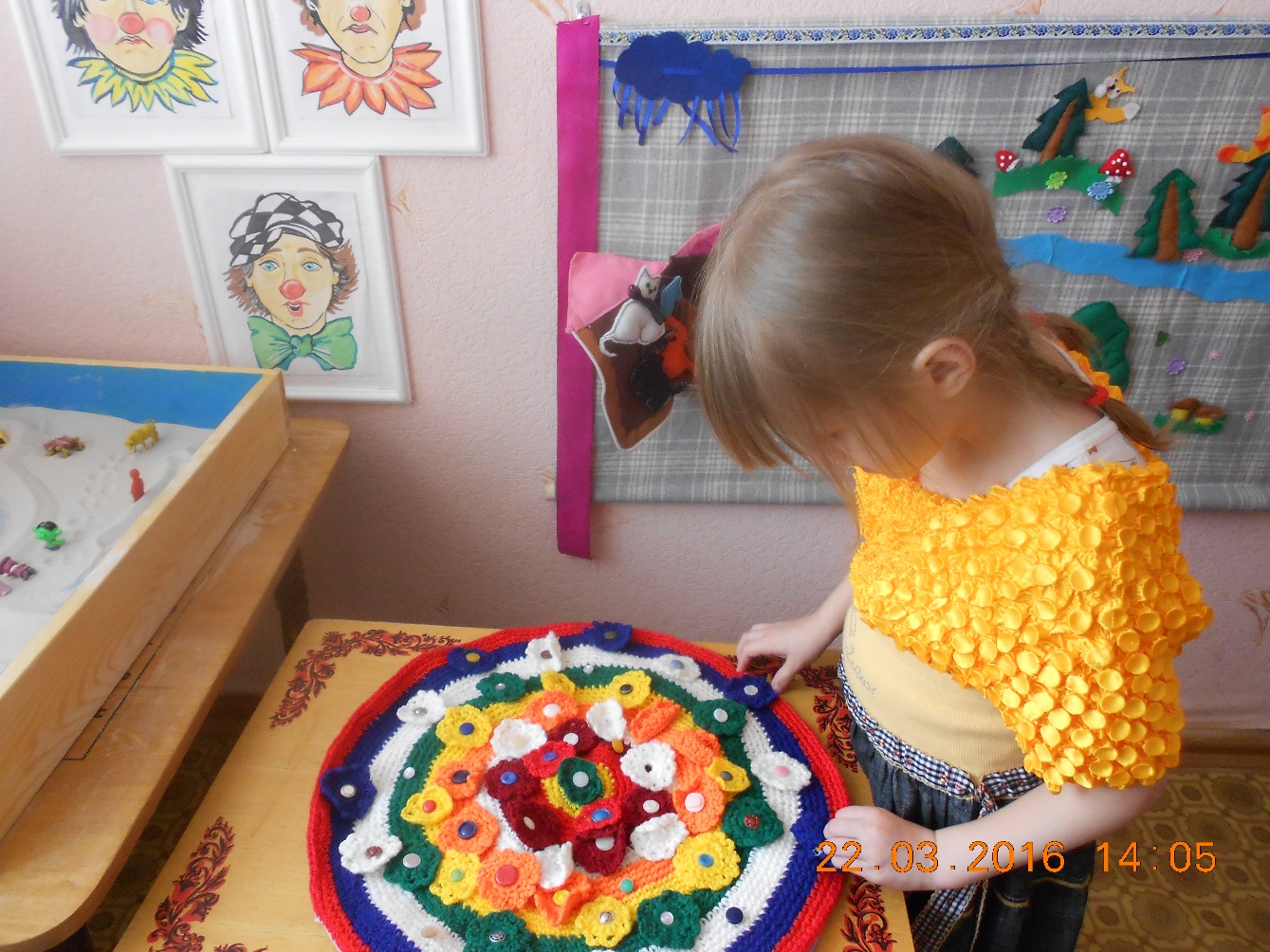 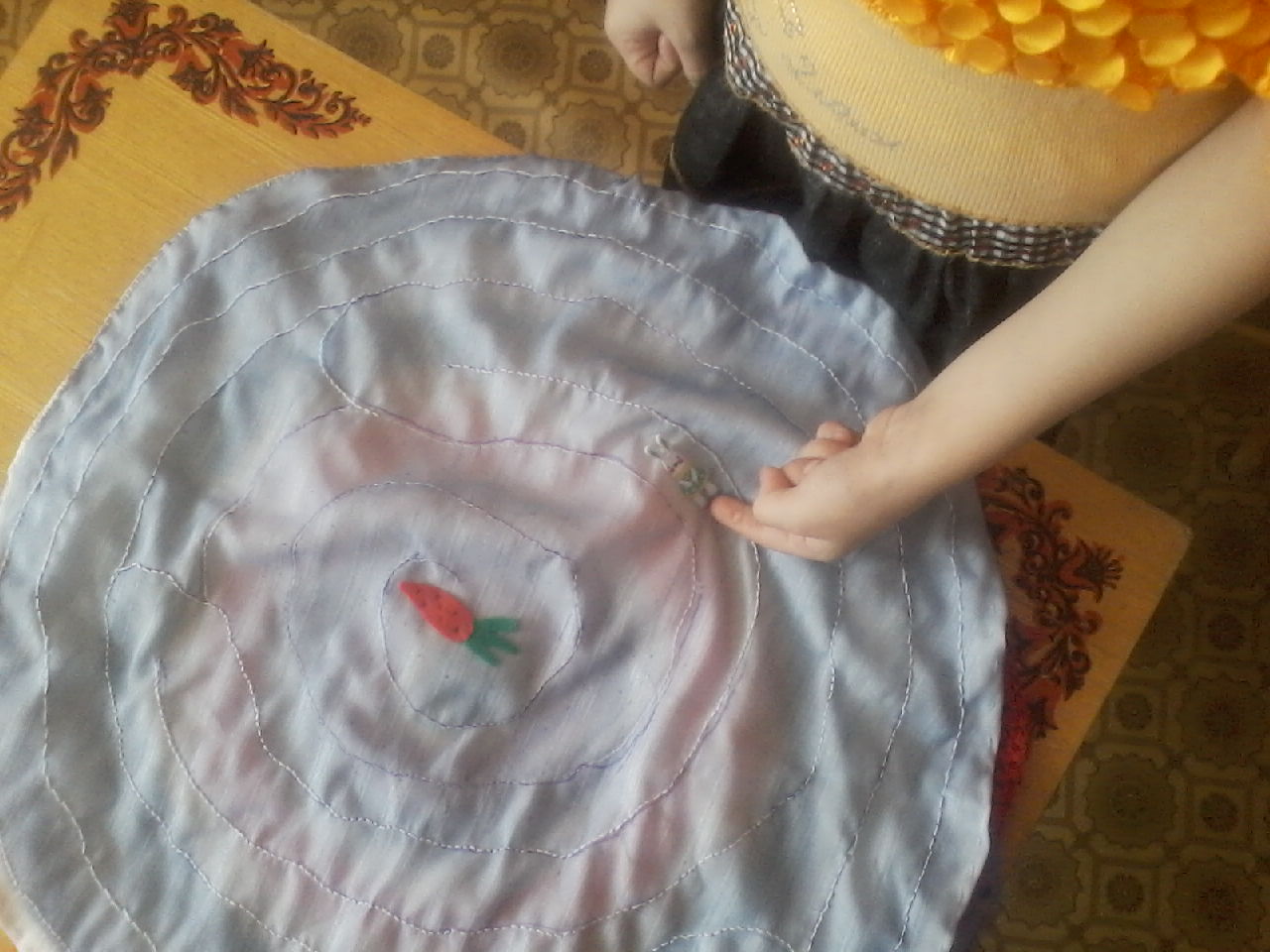 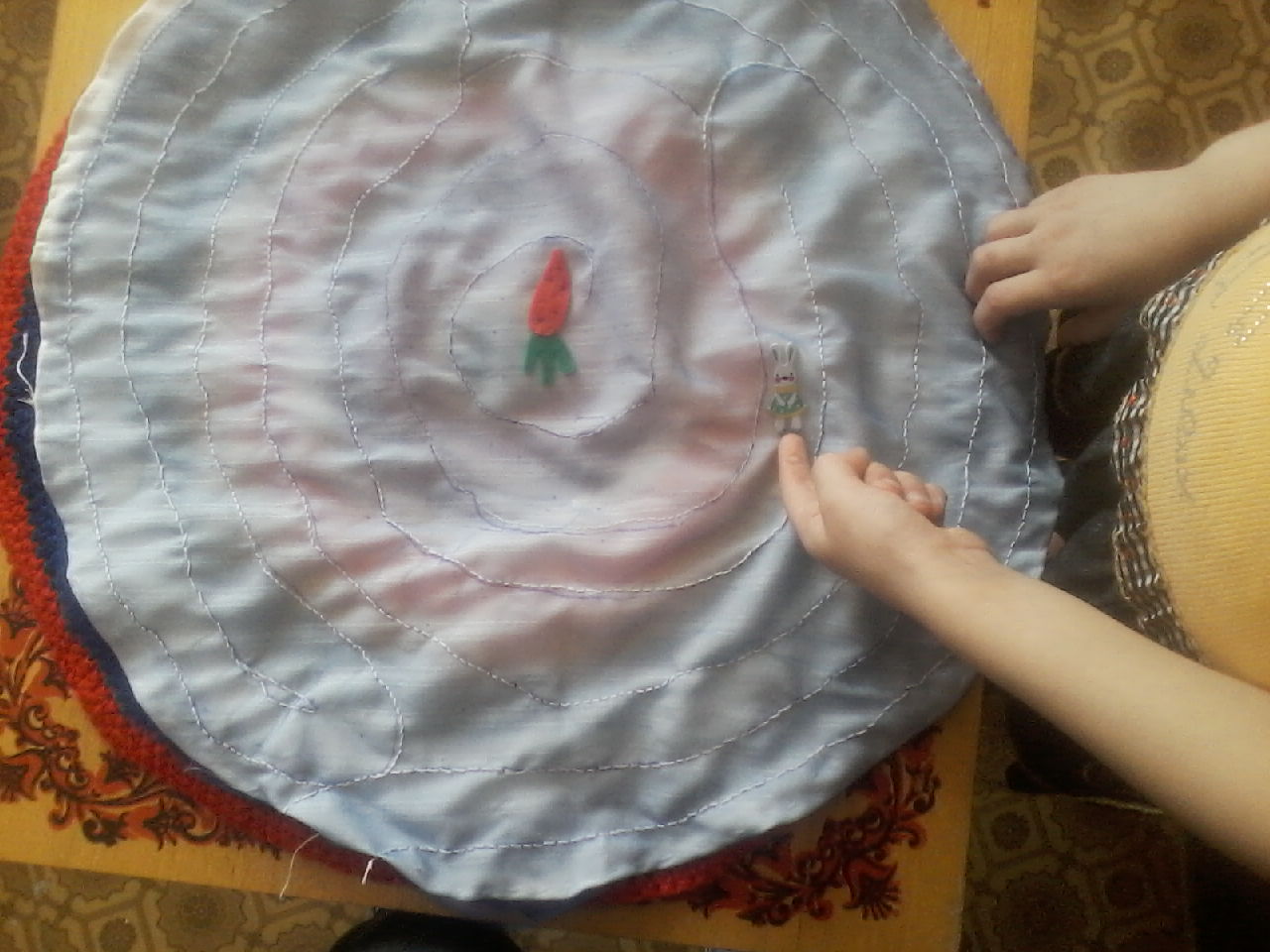 Лабиринт «По дороге к морковке»
«Лесная полянка»
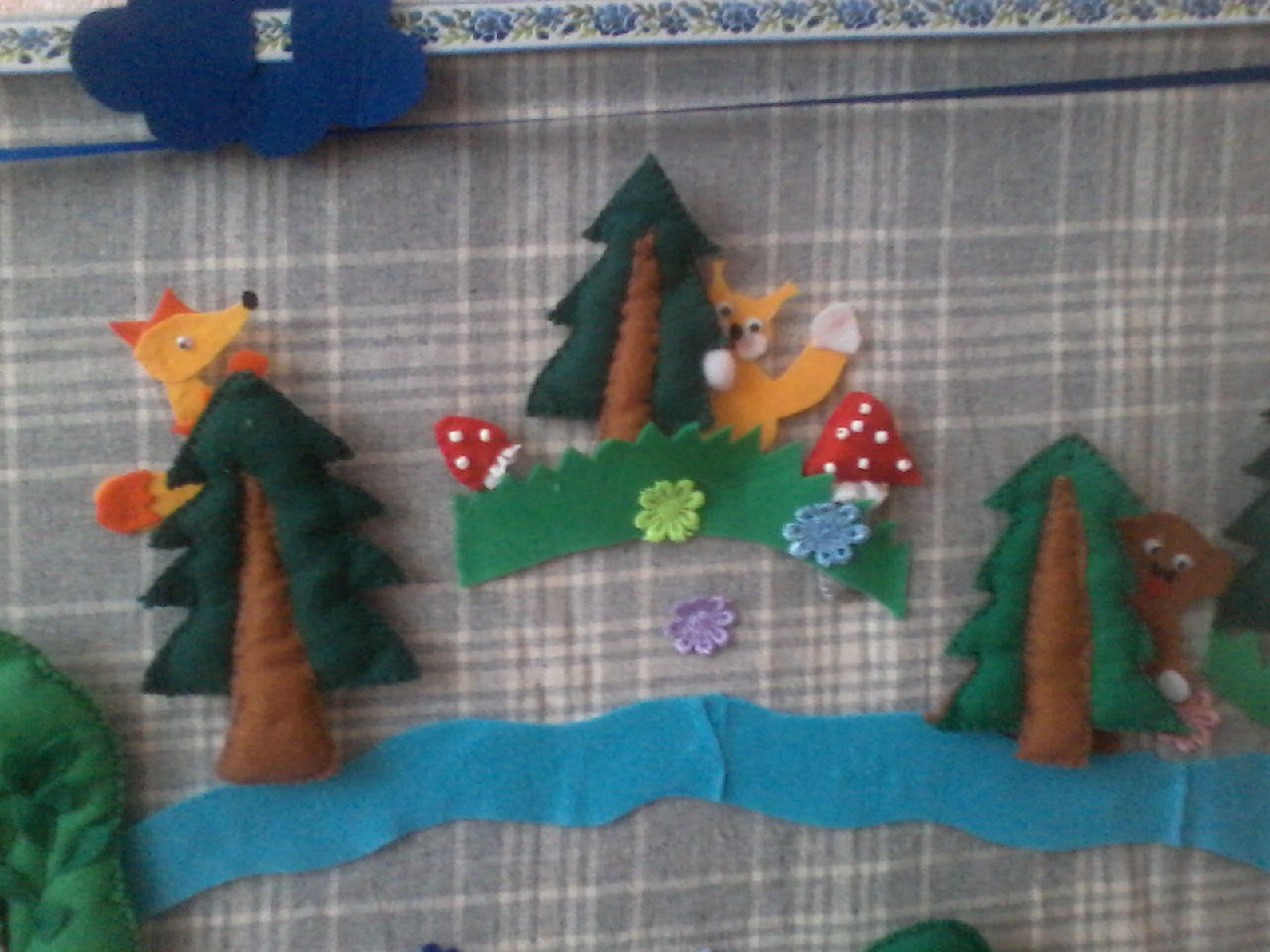 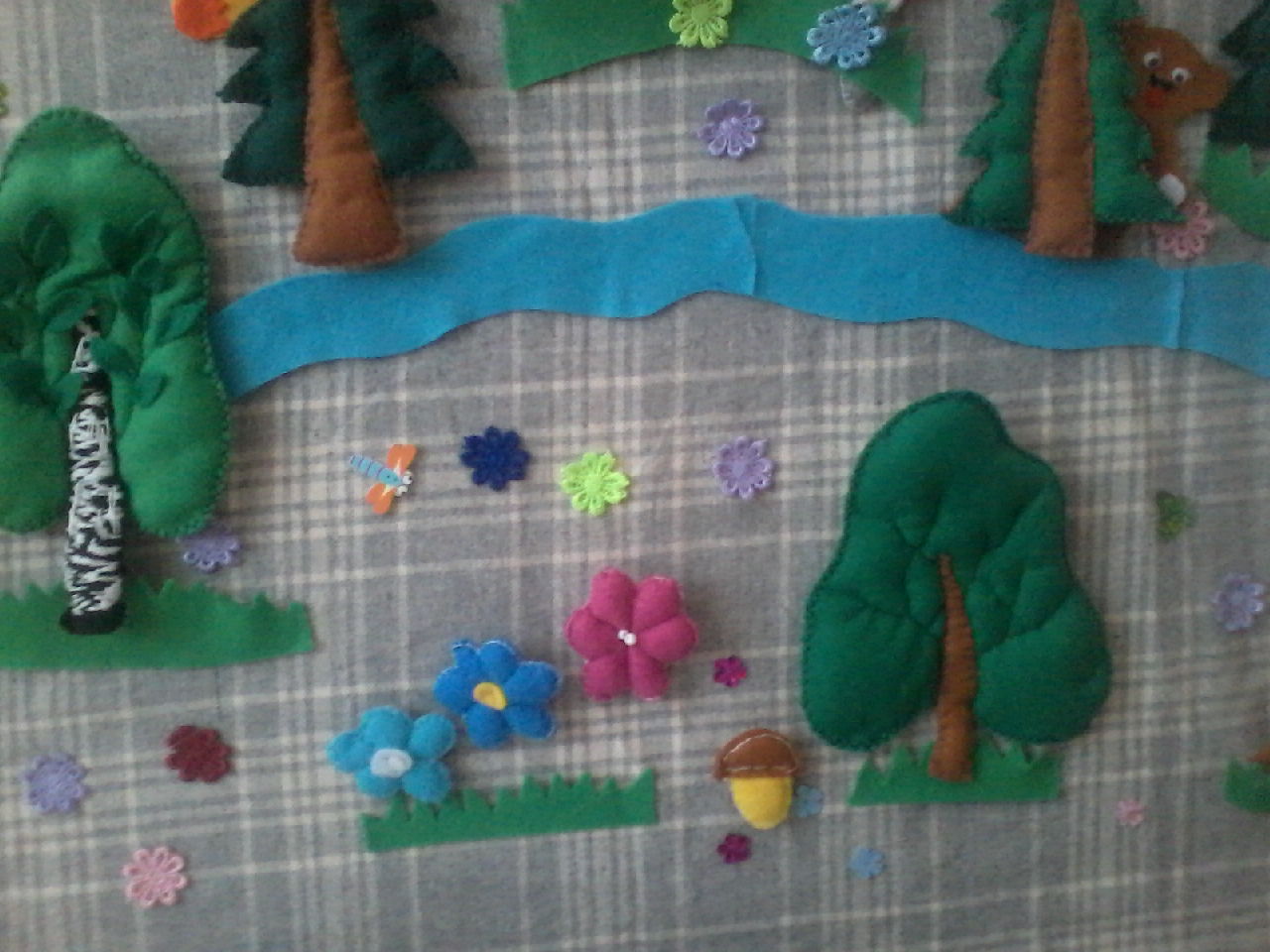 Спасибо за внимание!